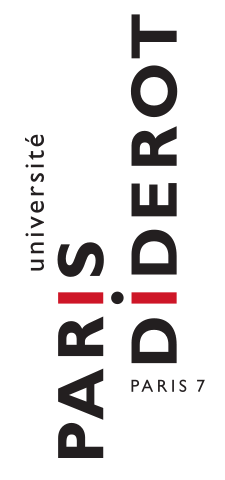 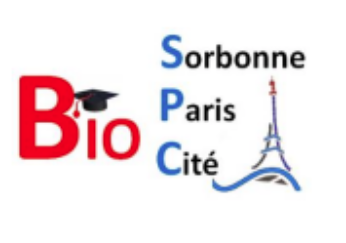 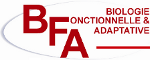 Importance des biomarqueurs pour le suivi de personnes avec Trisomie 21 au cours de la vie adulte
Claire Juchault des Jamonières1, Yuchen Gu1, Fabrice Daubigney1, Samantha Stora-Montagne2, Thibault Léger3, Sandrine Middendorp1, Pinar Coskun4, Ira Lott4, Jorge Busciglio4, Jean-Michel Camadro3, Anne-Sophie Rebillat2, Nathalie Janel1 

1Université Paris Diderot, Sorbonne Paris Cité, BFA, CNRS UMR 8251, Paris, France; 2Institut Médical Jérome Lejeune, Paris; 3Université Paris Diderot, Sorbonne Paris Cité, IJM, CNRS UMR 7592, Paris, France; 4University of California Irvine, USA.
La Trisomie 21
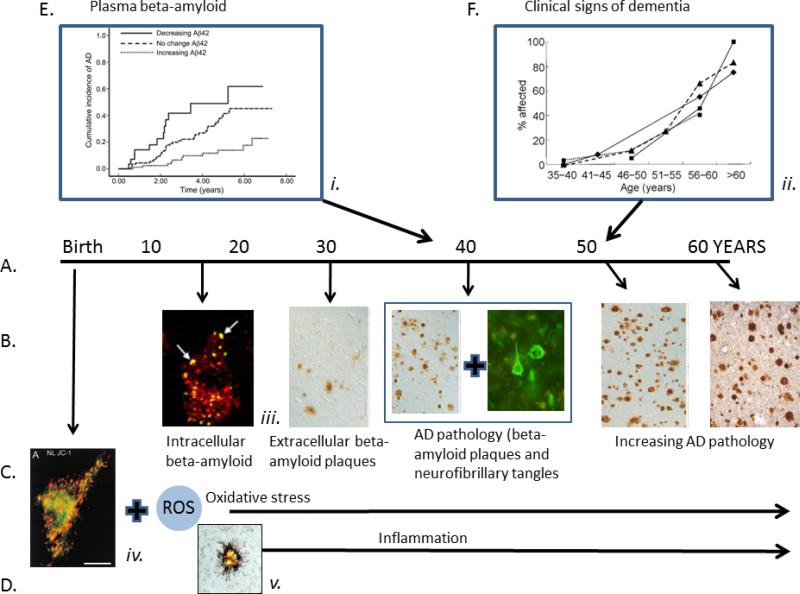 E. Head, 2012
APP situé sur le chromosome 21
Âge d’apparition de la démence très variable

Gènes du chromosome 21 avec un rôle protecteur dans la progression de la maladie d’Alzheimer?
La Maladie d’Alzheimer
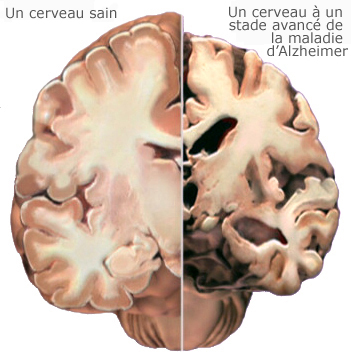 Maladie neurodégénérative
35 millions de patients dans le monde

Diagnostic clinique difficile à établir
	Examens neuropsychologiques, imagerie cérébrale, analyse de biomarqueurs dans le LCR (invasif)
	Diagnostic souvent tardif

Nécessaire de développer des biomarqueurs plasmatiques
Dépistage     diagnostic précoce 
Distinction avec les autres neuropathologies
Suivi de la progression de la maladie
DYRK1A
Gène localisé dans la région critique du chromosome 21
Serine/thréonine kinase 
Surexpression et sous-expression induisent des défauts délétères
Facteurs de transcription
CREB, NFAT, STAT3, p53…
Facteurs d’épissage
ASF/SF2, Cyclin L2…
Protéines synaptiques
Dynamin-1, Amphiphysin-1, Synaptojanin-1
DYRK1A
Protéines impliquées dans maladies neurodégénératives
Tau, APP,  α-synuclein
Cycle cellulaire et apoptose
p53, caspase-9
Rôle dans la neurogenèse, la synaptogenèse, l’inflammation, l’apparition de maladies neurodégénératives
DYRK1A: Cible pour traiter la T21?
p< 0.04
9
p< 0.0001
8
7
6
5
DYRK1A protein level in
lymphoblastoid cell lines
(AU)
4
3
2
1
0
2N
(n=18)
T21
(n=14)
T21/AD
(n=10)
Lymphoblastoïdes issus de patients
Collaboration avec Institut Lejeune et Université Irvine (I. Lott)
DYRK1A diminue chez les patients AD
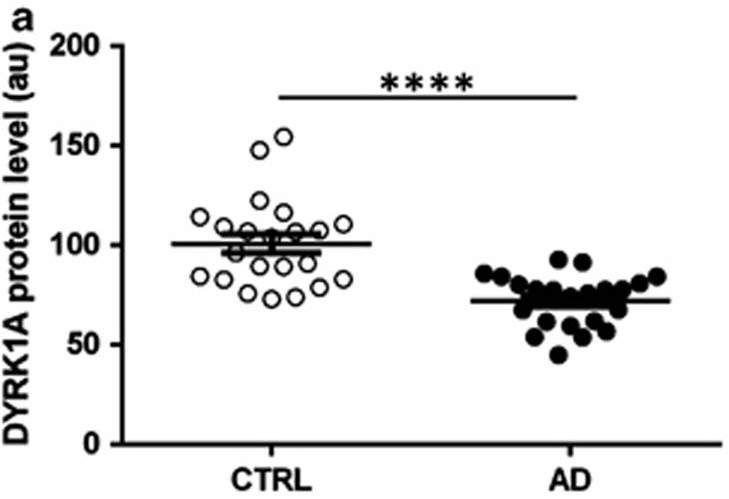 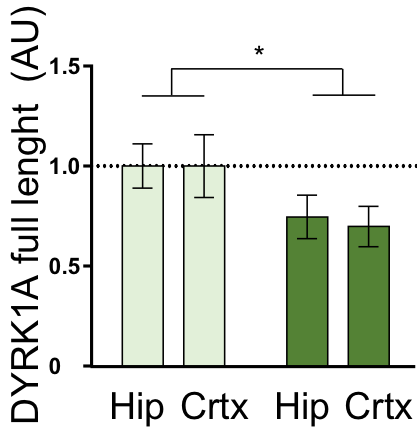 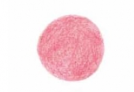 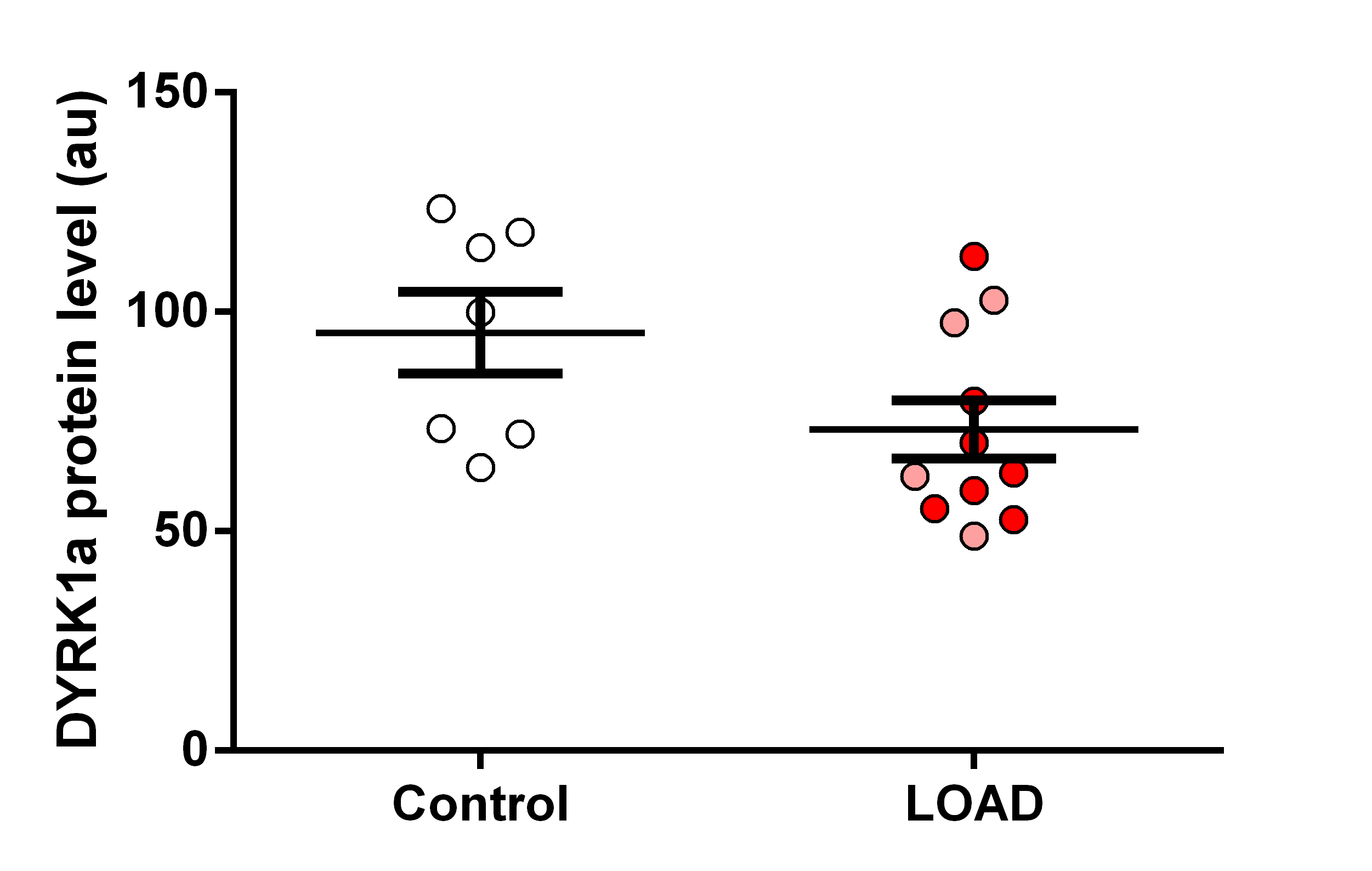 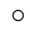 *
AD
Ctl
Plasma de patients
Coll. avec Hôpital St Anne (M. Sarazin)
et Université de Munich (P. Alexopoulos)
Cerveaux post-mortem
Coll. avec N. Cartier
patients AD
patients MCI
ctl
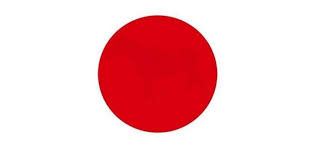 Lymphoblastoïdes
Coll. avec MC Potier , ICM
DYRK1A corrélé à la progression de AD
PIB: Amyloid imaging agent Pittsburgh Compound B
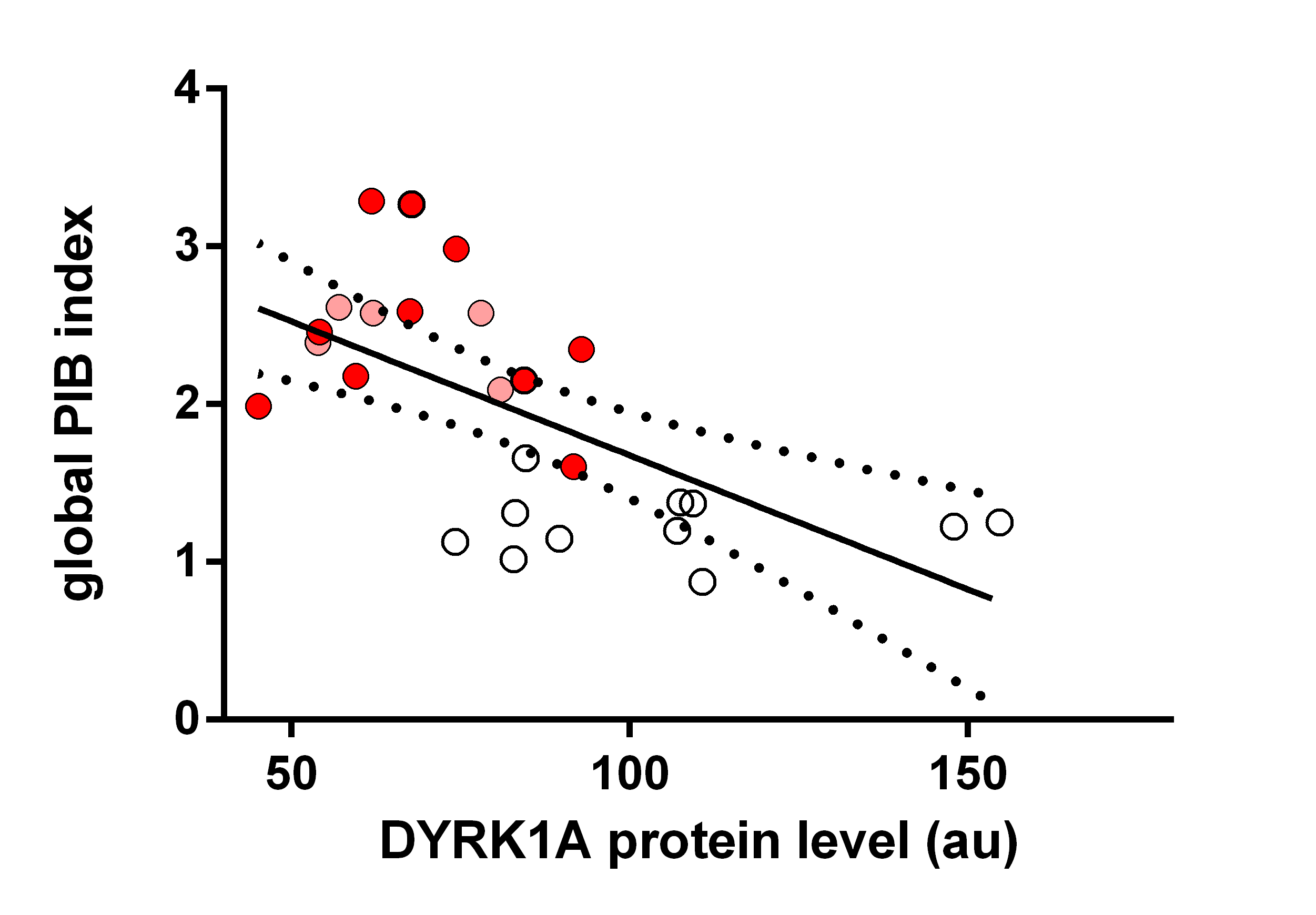 R= -0,642
P= 4 10-4
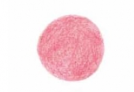 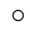 MMSE:  Mini-mental state examination score
plasma
plasma
Janel 2014
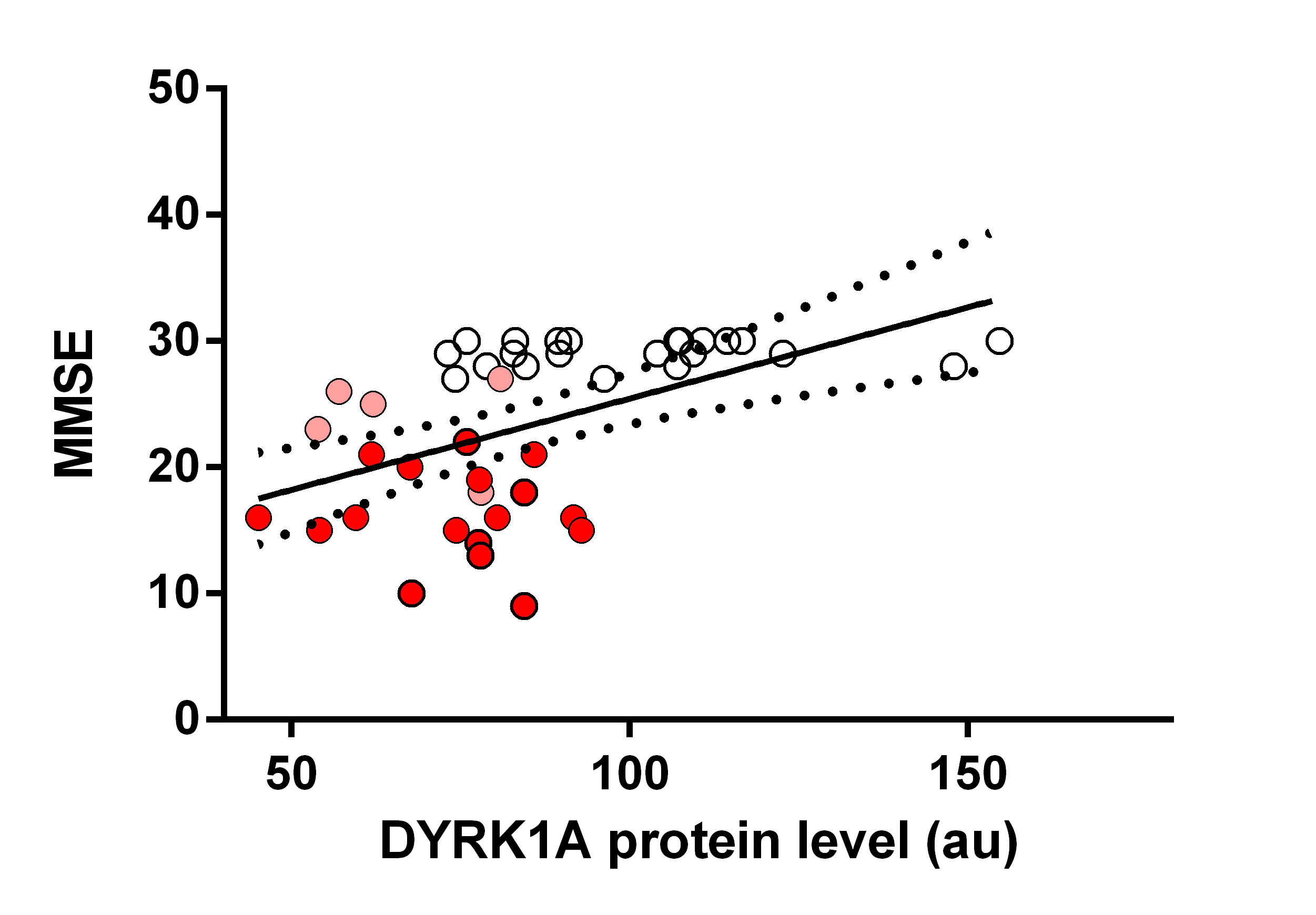 patients AD
patients MCI
ctl
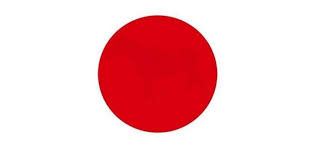 R= 0,564
P= 6,6 10-5
[Speaker Notes: criteres pour biomarqueur
facilité de mesure (DYRK1A est dans plasma ++)
sensibilité: capacité à détecter les individus atteints le plus tôt possible. A vérifier
spécificité: distinguer AD des autres maladies, distinguer les patients sains des malades. A vérifier]
DYRK1A: Cible pour traiter la T21?
Développer des biomarqueurs:

pour un suivi d’efficacité d’un traitement de la T21 ciblant DYRK1A
pour diagnostiquer l’apparition de la démence

Hyp: le niveau de DYRK1A module le niveau de certains de ses interactants
Modèles d’étude
Lignées de lymphoblastoïdes + plasma 
	Collaborations: AS Rebillat (Institut J.Lejeune), MC Potier (ICM), E. Head (Univ du Kentucky), N. Schupf (Univ de Columbia), J. Fortea (Hop de la Santa Creu, Barcelone)

témoins
AD
T21
T21 + démence AD
Souris: corrélations plasma/cerveau
Souris
Ts1Yey
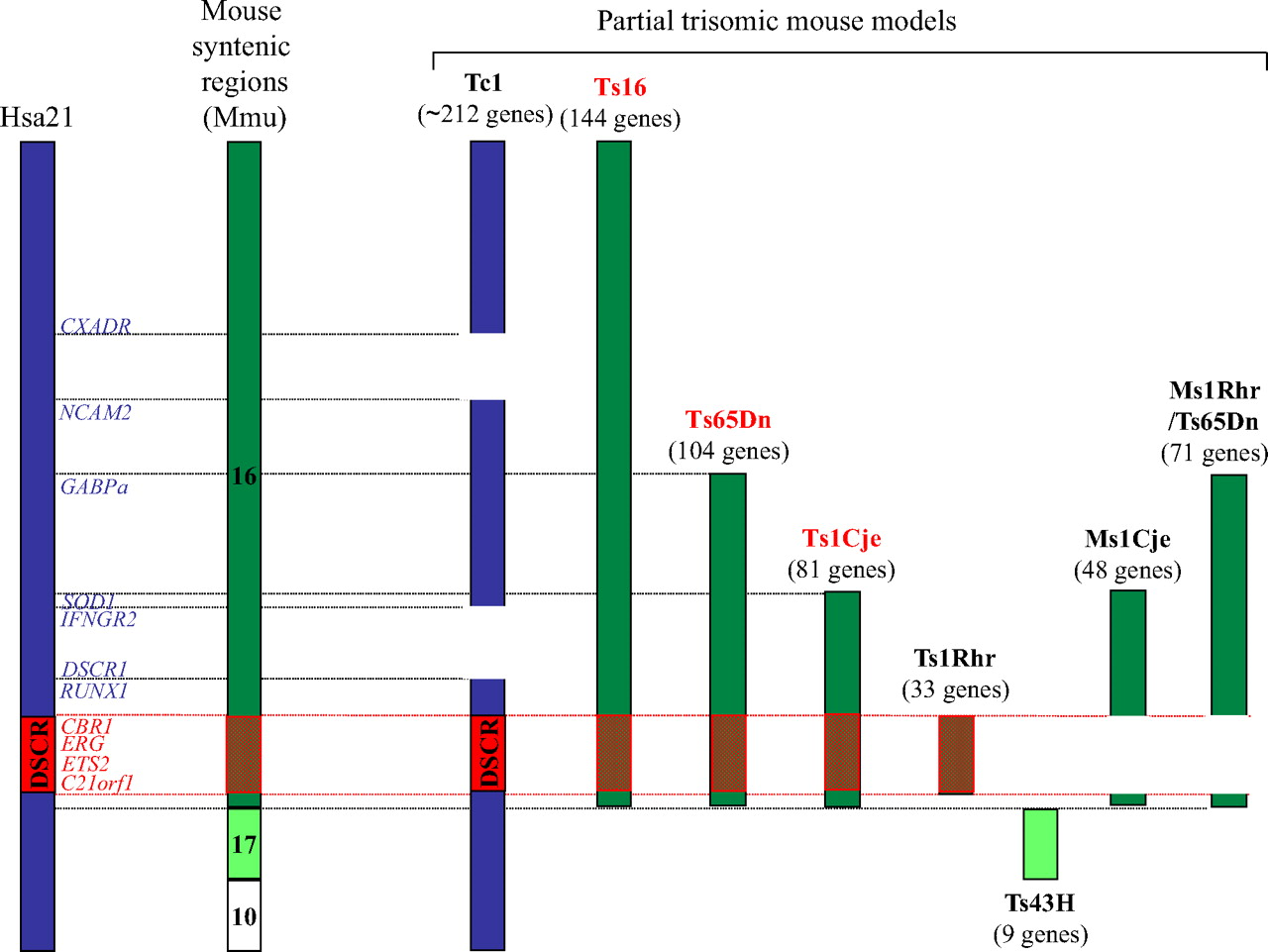 cortex
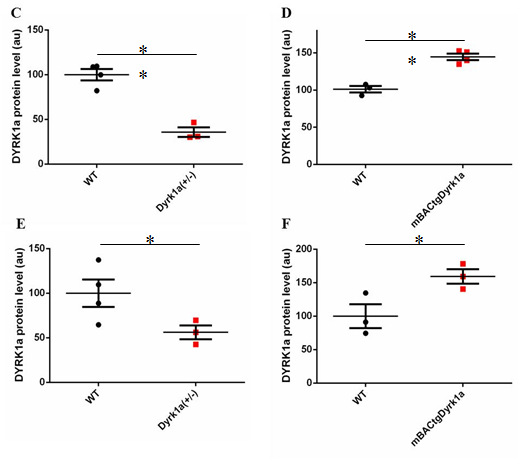 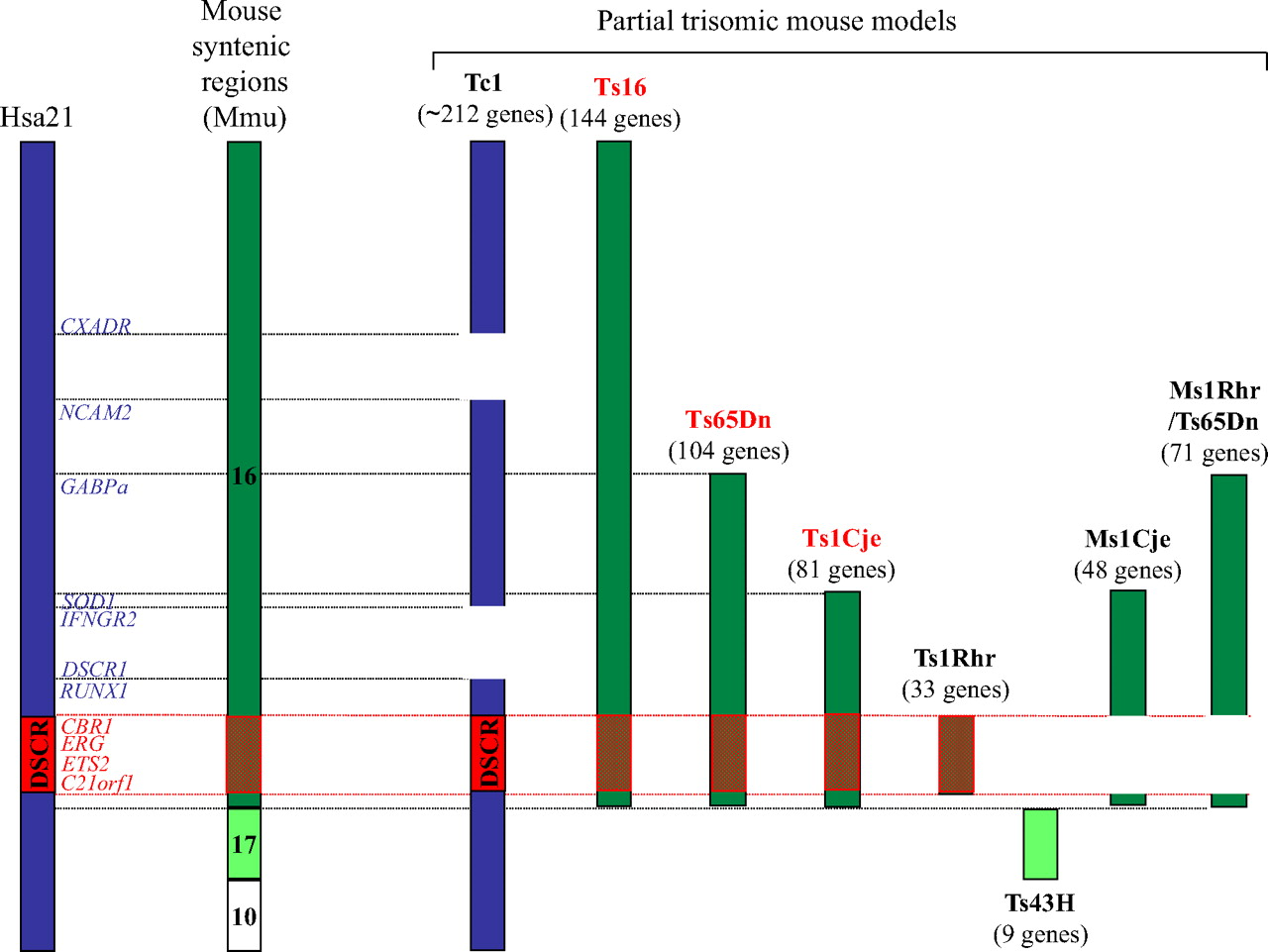 souris: régions synthéniques
plasma
Souris
mBACtgDyrk1A
DYRK1A
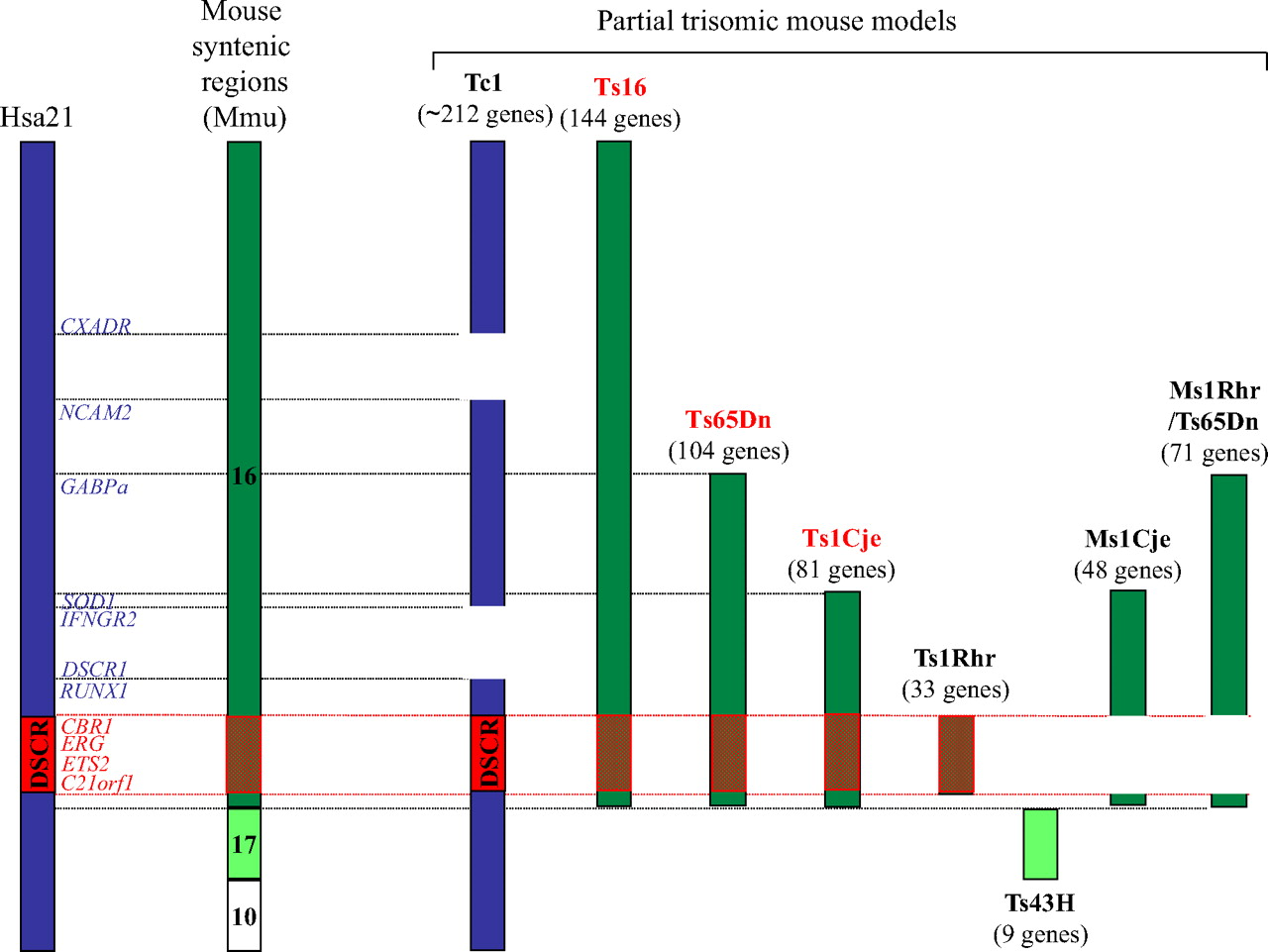 Quantification des marqueurs dans le cerveau et le plasma: corrélation?
Etude des mécanismes sous-jacents: reflet du processus pathologique?
Identification de biomarqueurs
Identification des interactants de DYRK1A

Mesure de la quantité de ces protéines
Variation entre les différents génotypes? 

Evaluation de leur présence dans le plasma
Confirmer les variations de quantité
Interactants par étude double hybride
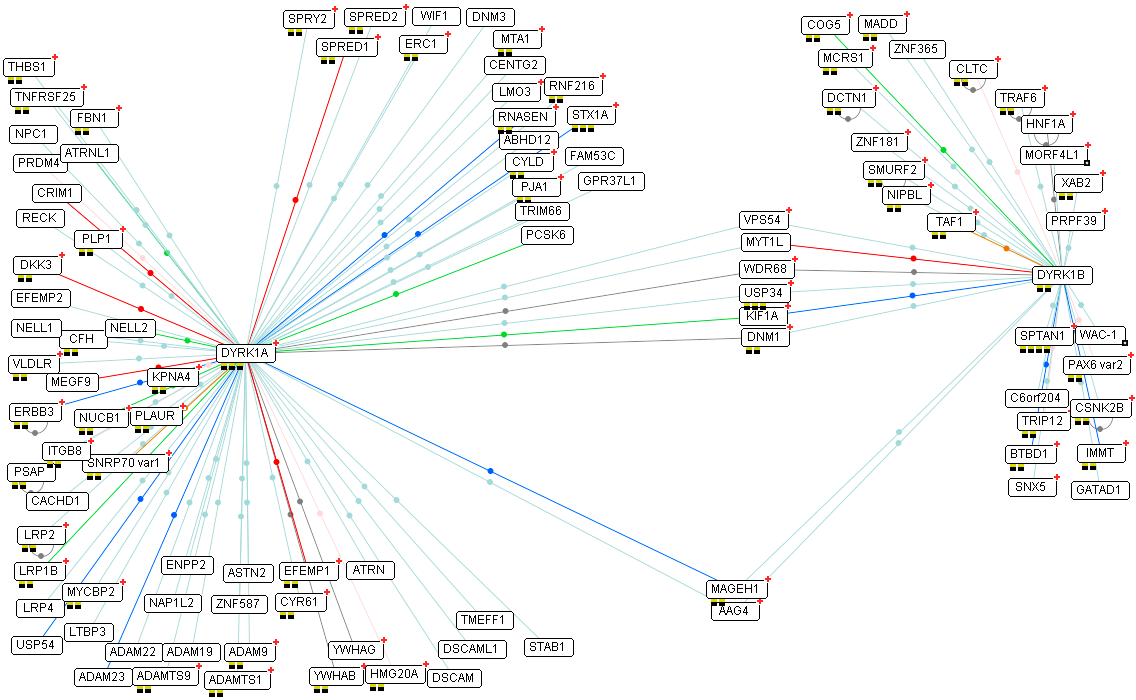 Intracellular preys
extracellular preys
Identification d’interactants
2N    Input    T21
WT    Input   TS1Yey
Immuno-précipitation avec DYRK1A
Spectrométrie de masse
		6 lignées cellulaires de patients (témoins + T21)

 15 interactants potentiels (dont trois identifiés comme potentiels biomarqueurs de la MA)

Immuno-précipitations avec DYRK1A pour confirmer ces interactions
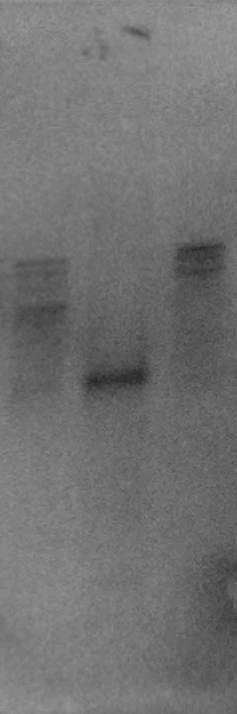 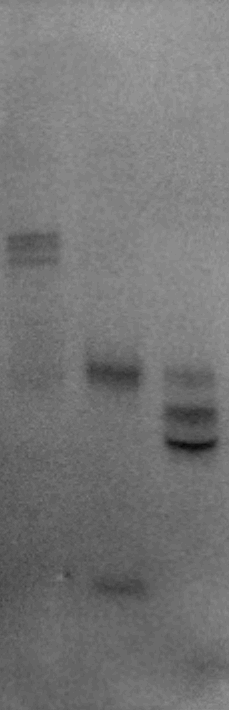 DYRK1A
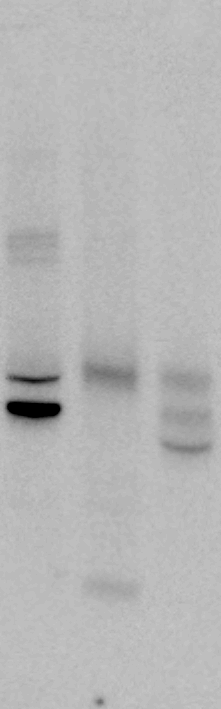 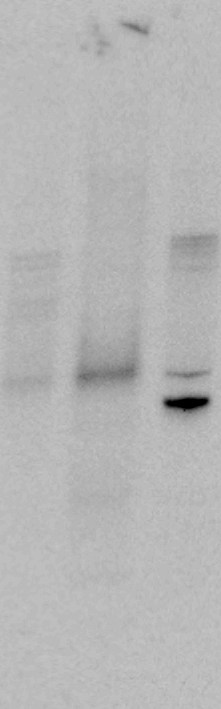 IgG  –
FAM53C
Substrats potentiels de DYRK1A
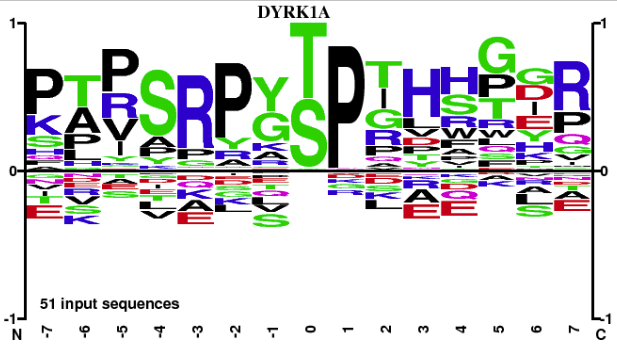 Alignement local de séquences primaires
Ser297
Ser171
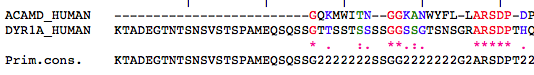 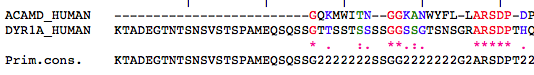 DYRK1A_HUMAN
ACADM_HUMAN
Ser857
Ser297
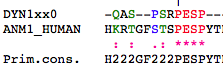 Thr434
Thr1023
DYN1_HUMAN
PRMT1_HUMAN
SF3B1_HUMAN
DDB1_HUMAN
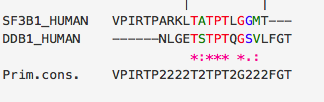 ADNP
p< 0.03
,8
r=0.685 p<0.04
,85
,7
,8
Développement du cerveau/Patients avec syndrome autistique: mutation gain
de fonction dans ADNP
,6
,75
,5
,7
Brain ADNP protein level (AU)
cortical nuclear ADNP
protein level (AU)
,4
,65
,3
,6
,2
,55
,1
,5
0
,45
WT
(n=9)
TS1Yey
(n=9)
9
10
11
12
13
14
15
16
17
cortical nuclear Dyrk1A protein level (AU)

Souris TgDyrk1a
Fibrinogène
coagulation/ si augmentation, augmentation du risque MA
p< 0.02
R=0.615; p<0.0173
p< 0.03
1200
1,9
p< 0.04
1,8
1000
1,7
p< 0.03
1000
800
900
1,6
800
1,5
600
Plasma fibrinogen protein level (mg/mL)
Brain fibrinogen protein level (AU)
1,4
700
Plasma fibrinogen protein level
(mg/mL)
1,3
600
400
1,2
500
200
400
1,1
300
1
0
,9
200
WT
(n=8)
TS1Yey
(n=8)
WT
(n=9)
TS1Yey
(n=9)
100
0
TgDyrk1a   TgDyrk1a/I        WT          WT/I			
                                (n=5)
Utilisation des biomarqueurs: traitement EGCG
EGCG: Inhibiteur de DYRK1A
Essai clinique (phase 2 chez jeunes adultes T21) (de la Torre, Lancet Neurol,  2016)
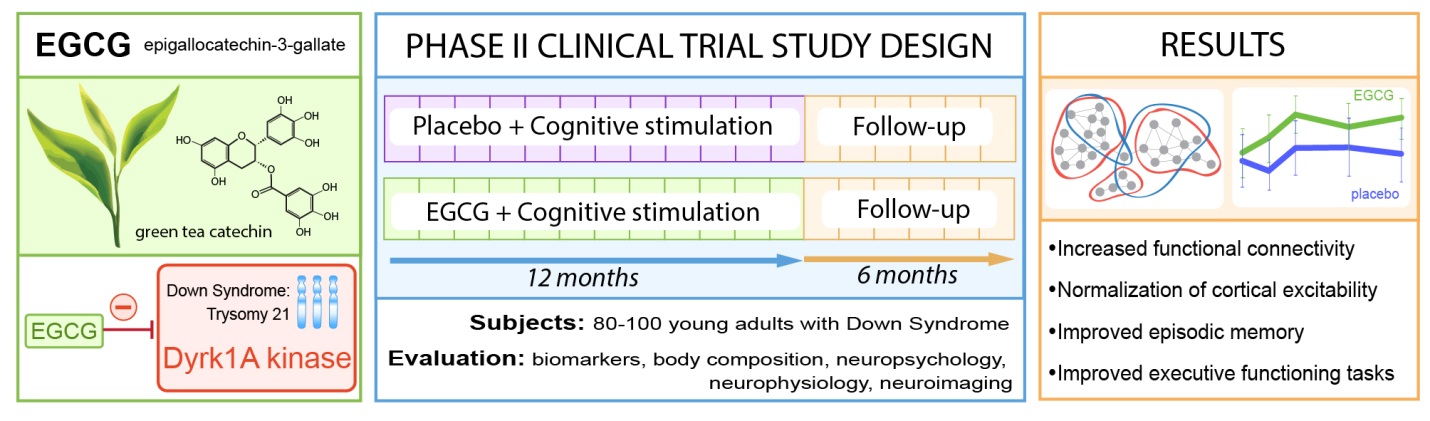 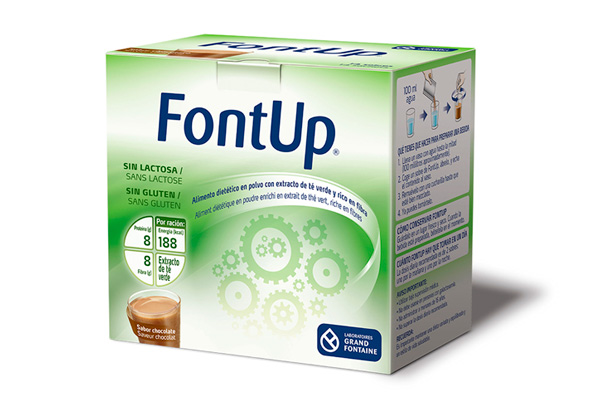 Essai clinique chez l’enfant
Fibronectine
Adhésion et migration cellulaire/ marqueur potentiel de T21
p< 0.01
p< 0.01
p< 0.003
450
800
400
p< 0.05
700
350
600
300
500
Plasma fibronectin protein level
(ng/mL)
250
Plasma fibronectin protein level
(ng/mL)
400
200
300
150
200
100
100
50
0
0
TS
(n=6)
WT
(n=8)
Tg               Tg               Tg             WT             
              FontUp/D2/3d FontUp/D3/8j
(n=6)      (n=4)            (n=4)           (n=4)
Conclusion: identifier des biomarqueurs
Set de biomarqueurs potentiels associés à DYRK1A
Analyses statistiques
Reflet de la pathologie
Validation dans des cohortes de patients
Biomarqueurs sensibles?
Biomarqueurs spécifiques?
Biomarqueurs précoces?
Non invasif
Diagnostic précoce
Suivi de la progression de la maladie